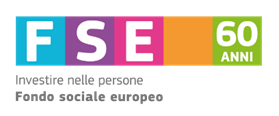 Piano di Rafforzamento Amministrativo P.R.A. 2014-2020 – AvanzamentoStefano Guerrini
Avanzamento degli interventi di rafforzamento

INTERVENTI DI SEMPLIFICAZIONE LEGISLATIVA E PROCEDURALE (Par. 6.1 del P.R.A) 

INTERVENTI SULL’ ORGANIZZAZIONE E SUL PERSONALE (Par. 6.2 del P.R.A)

 c) 	 INTERVENTI SULLE FUNZIONI TRASVERSALI E GLI STRUMENTI COMUNI               (Par. 6.3 del P.R.A)
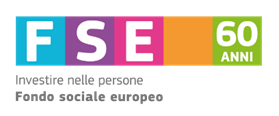 INTERVENTI DI SEMPLIFICAZIONE LEGISLATIVA E PROCEDURALE: 

Per il FSE : Catalogo Unico Regionale Offerta Formativa – Approvazione di Linee Guida; 
Per il FSE : semplificazione dei costi standard - Costo standard “borse di dottorato” e Costo standard attuazione del PON Iniziativa Occupazione Giovani
Per il FSE e FESR  definizione  e approvazione del Si.Ge.Co.
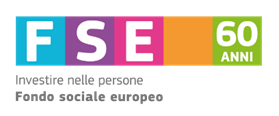 B)  INTERVENTI SULL’ORGANIZZAZIONE E IL PERSONALE (1) 

1) Per tutti i Fondi – Interventi sul modello organizzativo: Prosecuzione attività  connesse alle procedure di reclutamento a tempo determinato per n. 94 unità di vari profili professionali di cat. C e D, indetta per il P.R.A.  
Con determinazione dirigenziale n. 7051 del 39.07.2016 è stata adottata  la disciplina relativa alla prova preselettiva;
Previa consultazione esplorativa del mercato - avviata con D.D. n. 7546 del 11.08.2016 – con D.D. n. 10425 del 26.10.2016 è stato affidato il servizio di preselezione per l’espletamento della procedura selettiva pubblica per l’assunzione di personale a tempo determinato per il P.R.A. Spesa relativa all’affidamento di cui trattasi pari ad Euro 29.602,00, oltre IVA per Euro 6.512,44, per un importo complessivo di Euro 36.114,44, imputati sugli assi di A.T. del FSE, del FESR  e del PSR FEASR.
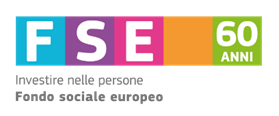 INTERVENTI SULL’ORGANIZZAZIONE E IL PERSONALE (2) 

Con D.D. n. 10519 del 27/10/2016 sono state nominate le Commissioni esaminatrici 
Le prove preselettive si sono concluse  il 07.02.2017. 
Sono stati adottati gli atti di esito delle prove preselettive relative agli 11 profili previsti (a titolo esemplificativo:  DD. n. 1217 del 10.02.2017 relativa al profilo istruttore direttivo tecnico – professionale); 
Sono stati adottati gli atti relativi all’ammissione dei candidati per il profilo istruttore direttivo per l’informatica e istruttore direttivo tecnico - professionale (DD n. 3427 del 10/04/2017 e n. 3426 del10/04/2017).
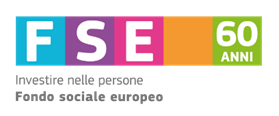 INTERVENTI SULL’ORGANIZZAZIONE E IL PERSONALE (3) 
Per tutti i Fondi: approvazione del Piano Formativo Integrato 2017-2020 (rientra altresì tra gli interventi sulle funzioni trasversali e gli strumenti comuni): 
approvazione con D.G.R. n. 277  del 20.03.2017 avente ad oggetto “Piano Formativo Integrato 2017-2020”: integrazione e sviluppo del precedente Piano 2014-2016 approvato con Deliberazione di Giunta regionale n. 1220 del 19.10.2015”; 
articolato secondo le seguenti linee formative: 
	- formazione programmata: volta a soddisfare esigenze di carattere generale, già approvate con DGR 1220/2015;
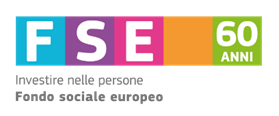 INTERVENTI SULL’ORGANIZZAZIONE E IL PERSONALE (4) 

formazione obiettivo: volta a soddisfare esigenze più specifiche delle singole strutture favorendo l’aggiornamento e lo sviluppo di competenze specialistico - settoriale. 
Riallineamento delle esigenze formative rispetto a quelle rilevate nel 2015 - mediante una serie di interviste (a partire da maggio 2016) - a seguito della riorganizzazione che ha interessato la Giunta Regionale, modificandone la configurazione e le competenze funzionali (disposta con le Deliberazioni di Giunta Regionale nn. 142/2016, 177/2016, 391/2016, 415/2016, 475/2016 e 120/2017) ed ancora in corso di completamento.
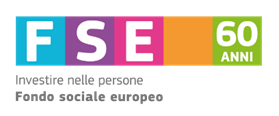 INTERVENTI SULL’ORGANIZZAZIONE E IL PERSONALE (5) 
Per l’esecuzione del Piano ci si avvale, in conformità alla Deliberazione di Giunta regionale n. 1332/2015, del soggetto in house Consorzio SUAP - Scuola Umbra di Amministrazione Pubblica quale soggetto attuatore per la realizzazione del Piano formativo per l’intero periodo di programmazione 2014-2020.
Per la realizzazione del Piano Formativo Integrato 2017-2020 si prevede l’attribuzione al Consorzio di un importo pari a € 1.050.000,00 – a valere sull’Asse IV – Capacità istituzionale e amministrativa del POR FSE Umbria 2014-2020 con riserva di integrare la dotazione finanziaria a valere su eventuali risorse provenienti da altri fondi di finanziamento qualora si ravvisassero particolari esigenze.
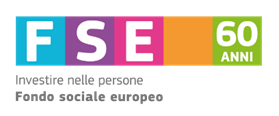 INTERVENTI SULL’ORGANIZZAZIONE E IL PERSONALE (5) 
Per tutti i Fondi: costituzione di una Sezione e di una Posizione Organizzativa Professionale   nell’ambito del Servizio Organizzazione, Gestione e Amministrazione del Personale  a supporto del Responsabile Attuativo del PRA 
	Come auspicato dalla Segreteria Tecnica del PRA che ha invitato le Amministrazioni a costituire un team dedicato al PRA, anche in considerazione dell’avvio della “seconda fase dei PRA” - in occasione della riorganizzazione delle strutture regionali , con determinazione del Direttore della Direzione Regionale Salute, Welfare. Organizzazione e Risorse Umane n. 5173 del  25/05/2017 - sono state istituite e i relativi incarichi decorreranno dal 01/07/2017:
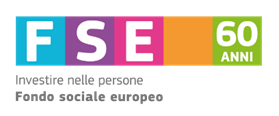 INTERVENTI SULL’ORGANIZZAZIONE E IL PERSONALE (6) 
SEZIONE : “Supporto tecnico OIV, formazione e performance”
POSIZIONE ORGANIZZATIVA :“Aspetti tecnico - professionali per il supporto giuridico e per l’attuazione del Piano di Rafforzamento Amministrativo” (PRA)
Con specifiche competenze in materia di PRA : 
Supporto amministrativo ed economico/finanziario al Direttore della Direzione Programmazione, Affari Internazionali ed Europei. Agenda Digitale, Agenzie e Società partecipate per lo svolgimento delle funzioni di Responsabile Attuativo del Piano di Rafforzamento Amministrativo (P.R.A.) della Regione Umbria e cura dei  rapporti con i soggetti interessati all’attuazione delle misure previste dal P.R.A.;
 Monitoraggio, controllo e valutazione del P.R.A.;
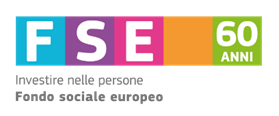 C) ALTRI INTERVENTI SUL MODELLO ORGANIZZATIVO (7)
Per il FSE : elaborazione documento attuativo  (D.I.A.) del POR FSE 2014 – 2020; 
Per il FSE: redazione manuale generale delle operazioni per i beneficiari, attuatori (GE.O); 
Per il FSE  e per il FESR – Istituzione di un Gruppo di Autovalutazione del Rischio (GdA) per il P.O. FSE e il PO FESR 2014 – 2020; 
Per il FSE e il FESR – Interventi sul modello organizzativo – Coordinamento/integrazione OT2 e OT11 – Comitato di Pilotaggio degli interventi 
Per FSE e FESR: interventi relativi all’Agenda Urbana e alle Aree Interne
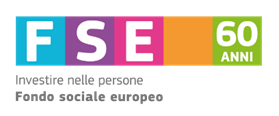 C) INTERVENTI SULLE FUNZIONI TRASVERSALI E GLI STRUMENTI COMUNI
Per  tutti i Fondi: Approvazione PIANO FORMATIVO INTEGRATO
Per tutti i Fondi: Rafforzamento capacità di realizzazione, verifica, prevenzione in materia di appalti pubblici: istituzione di un Comitato d’appalti (D.G.R. n. 327 del 29.03.2016). Con D.G.R. n. 899 del 01.08.2016 è stato approvato un Piano Formativo per l’attuazione del nuovo Codice degli Appalti Pubblici e delle concessioni; con il medesimo atto il soggetto demandato all’attuazione operativa del predetto Piano è stato individuato nel Consorzio Scuola Umbra di Pubblica Amministrazione quale soggetto in house della Regione Umbria a ciò istituzionalmente deputato. Il costo grava sull’OT 11 del FSE per Euro 80.000 (con attribuzione specifica quale R.A. al Servizio Provveditorato, Gare, Contratti e Società partecipate).  Detto corso, composto da n. 11 giornate formative, è iniziato il 25/10/2016 e si  è concluso il 03.02.2017.
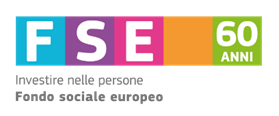